My Family
Members of the Family
Mother
Father
Sister
Brother
Aunt





Uncle
Grandmother
Grandfather
Son
Daughter
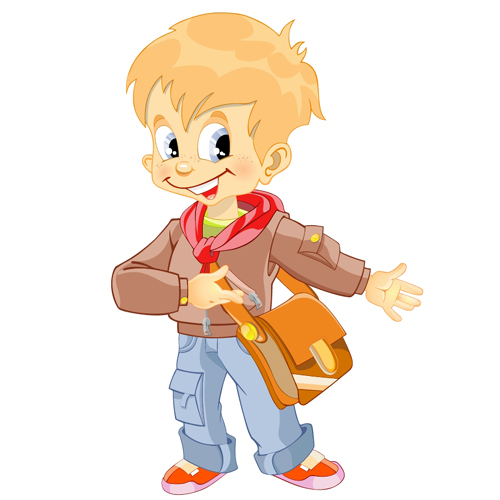 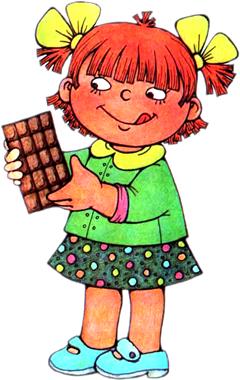 Who Are They?
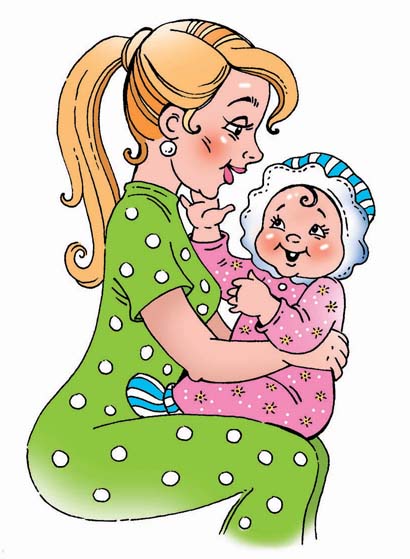 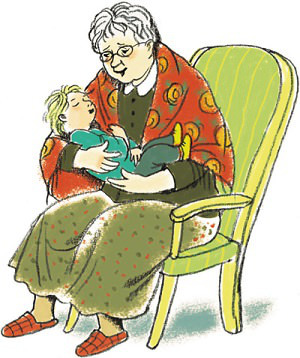 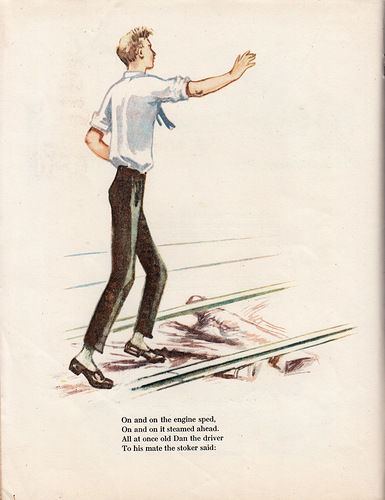 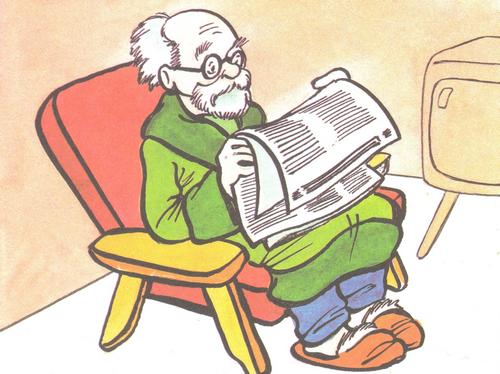 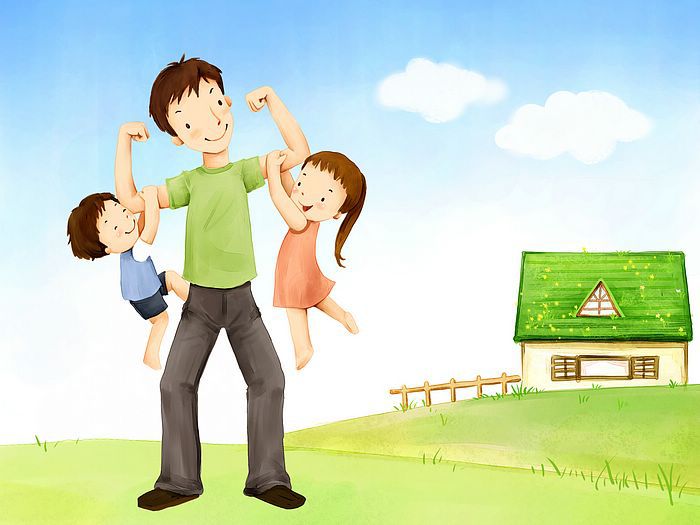 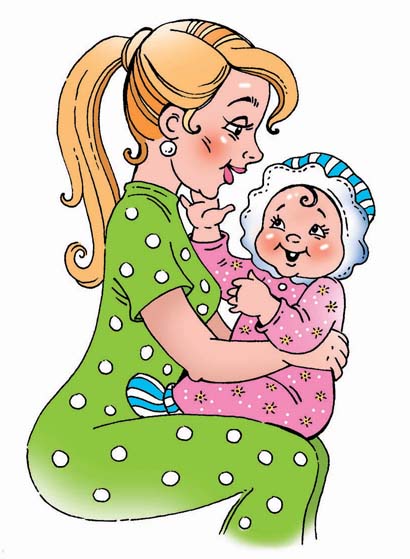 Who is the First
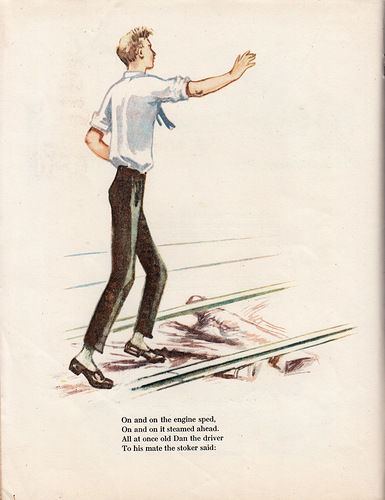 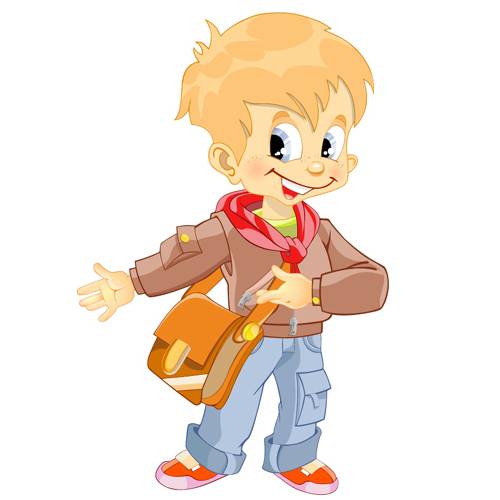 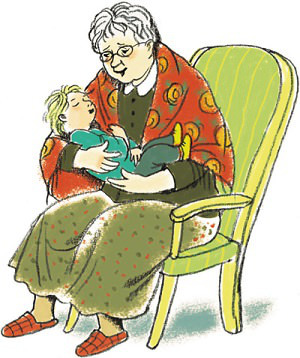 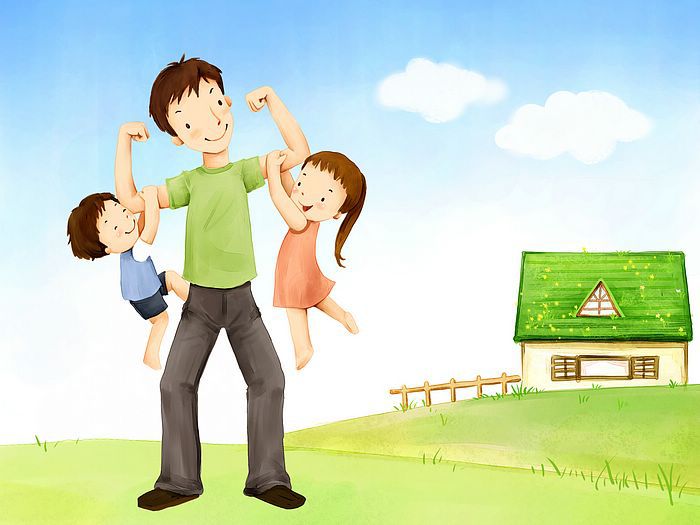 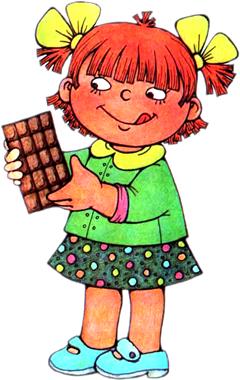 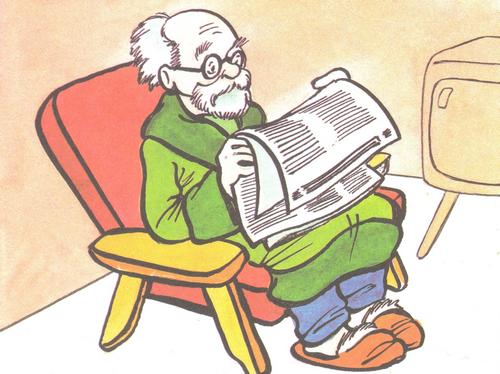 Guess Who It Is
… is very hard  working, beatiful,intellegent, gentle.Her thick  hair, brown eyes and small lips.
…likes play football and table tennis. Sometimes we play computer games together. 
… likes to play with me. I help… with h/w.
… helps mother to wash the dishes and to clean the flat.
…makes tasty cakes and give me a lot of sweets.
…teaches me to work and helps our granny.
Did You Know?
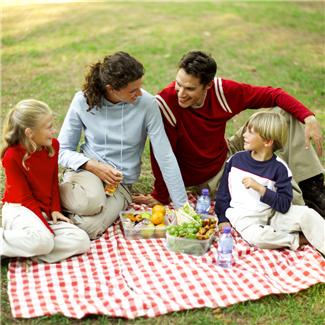 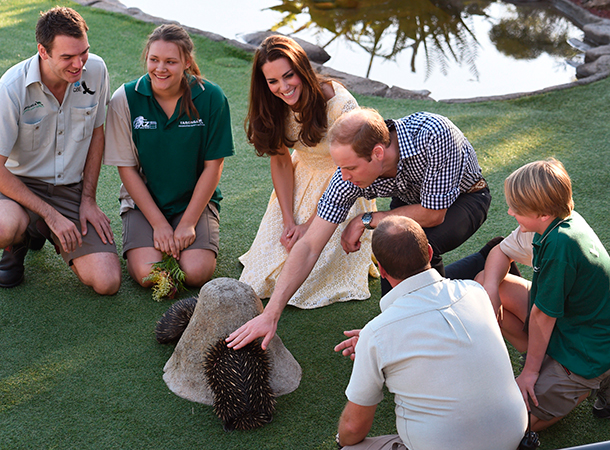 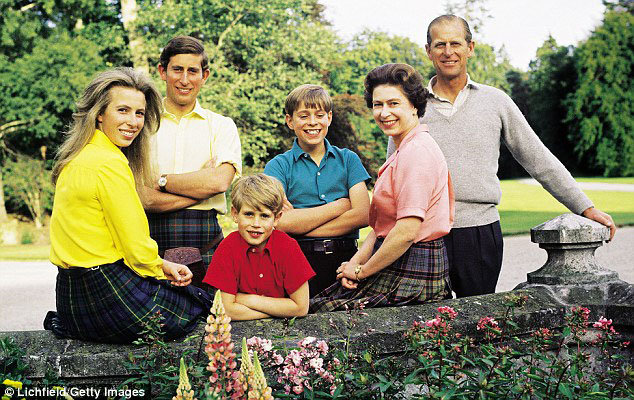 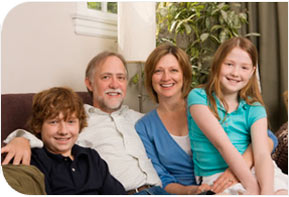 For Example